WP5 CS1 Weather and climate data for Northern Finnish winter tourism centres
Lead: Research Professor, Director Timo Koivurova, Arctic Centre, University of Lapland and Researcher Ilona Mettiäinen, Arctic Centre, University of Lapland 
Presenter: Researcher Ilona Mettiäinen, Arctic Centre, University of Lapland
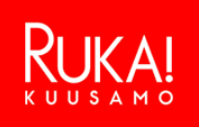 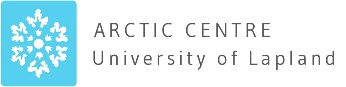 [Speaker Notes: CS1:
Co-designing a climate service with RUKA, with replicability for other companies operating in the same business area
Assessing the value of improved weather and climate predictions for short‐term planning of operations for ski centres in Northern Finland]
Main results during months 1-36
Identification of end-user needs (D5.1)
Model information utilization report (D5.2) 
Methods for evaluating the economic value of the climate service (D5.3)
Development of the climate service application; test round at Ruka Ski Resort during the skiing season 2019-2020
Identification of the main parameters or the “science behind the climate service app”
Data acquisition system from DWD to CS1; GCFS2.0 
Validation of the model’s predictive capacity and evaluation of the climate service started
Ensuring the relevance of the climate service to the end-user through iterations within the co-design process
Active dissemination to various audiences; contacts to other EU projects on climate services (PROSNOW, EU-MACS/MARCO)
Scientific articles in progress
Action plan for the last active functioning year of the project, incl. D5.4, D5.5 and D5.6
[Speaker Notes: In short: 
The climate service app ”SnowApp”; test round in Ruka during the skiing season 2019-2020
Tailored data from GCFS2.0 / DWD (WP1)
Validating the model’s predictive capacity
Active dissemination and communications
Plans and schedules for completing the case study and the deliverables]
The SnowApp
Case study video
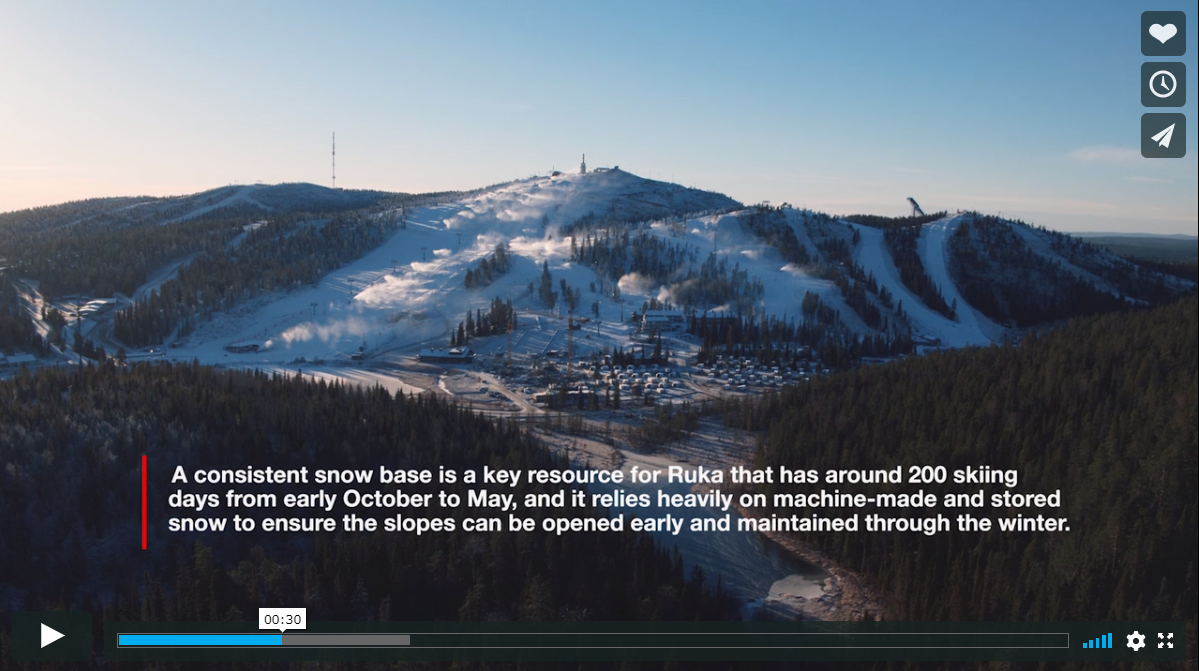 https://vimeo.com/365761832 (published 12.10.2019)

185 views by 4.5.2020 (plus <100 students at lectures)
Main Findings’ Contribution to the Project´s Expected Impacts
Improve the capacity to respond to the impact of climatic change on the environment and human activities in the Arctic, both in the short and longer term
Seasonal forecast on snowmaking conditions; reducing uncertainty on critical conditions for winter tourism industry 
Decision-support tool for optimizing the timing of snowmaking
Avoiding “maladaptation”
Improve stakeholders’ capacity to adapt to climate change
Providing a decision-support tool for reducing uncertainty on snowmaking conditions 
Helping to have longest possible skiing season while reducing costs and emissions by helping to schedule snowmaking to optimal conditions
Co-design with Ruka Ski Resort for ensuring relevance to end-users; replicability to other ski resorts facing similar challenges
Improve the professional skills and competences for those working and being trained to work within this subject area
Learning across disciplinary and professional ”borders”
Collaboration between businesses and academia
Co-design approach ensuring relevance of the climate service for the end-user
Improving innovation capacity and the integration of new knowledge
Innovative and transdisciplinary co-design process
Example of fruitful collaboration between weather/climate dependent industries like tourism business and climate models; business-to-science & science-to-business
Active dissemination and search for potential new users of the climate service after the project phase
Interest towards the service from the winter sports and tourism industry in and outside of Northern Finland
Contribute to better servicing the economic sectors that rely on improved forecasting capacity
Winter tourism is highly dependent on cold conditions for economic success; climate change a challenge
The climate service aims at helping winter tourism centres to adapt to climate change by improved, seasonal forecast
[Speaker Notes: The climate service co-designed in CS1 on Weather and climate data for Northern Finnish winter tourism centers provides important information for the winter tourism industry in Northern Finland (and potentially elsewhere after the project phase) that supports their adaptation to climate change. The seasonal forecast can help with keeping costs from snowmaking at bay, which can help ski resorts to avoid the risk of economically devastating consequences of adaptive actions i.e. snowmaking, or to avoid a shortening of the operational season (ski season), which would also reduce their profits. The co-design of the climate service in close collaboration between researchers and the end-user  also provides an example of fruitful collaboration between businesses and academia.]
Strengthening the competitiveness and growth of companies by developing innovations meeting the needs of European and global markets; and, where relevant, by delivering such innovations to the markets 

We expect our climate service to help maintain the length of the ski seasons while minimizing costs from snowmaking through optimization, based on better information
The seasonal forecast from the climate service is expected to support the competitiveness of winter tourism  
For replication in other resorts, information to be provided in D5.4 
There has already been interest towards our climate service by e.g. ski resorts in the Alps
Research Gaps
Model intercomparison of the most suitable climate model for seasonal forecast on parameters relevant for snowmaking in specific geographical locations
Efficient uptake of climate information e.g. by climate services in decision-making
Proactive climate change adaptation in (winter) tourism resorts and businesses
Thank you!
The Blue-Action project has received funding from the European Union’s Horizon 2020 research and innovation programme under grant agreement No 727852  
Twitter: @BG10Blueaction 
Zenodo: https://www.zenodo.org/communities/blue-actionh2020 
www.blue-action.eu
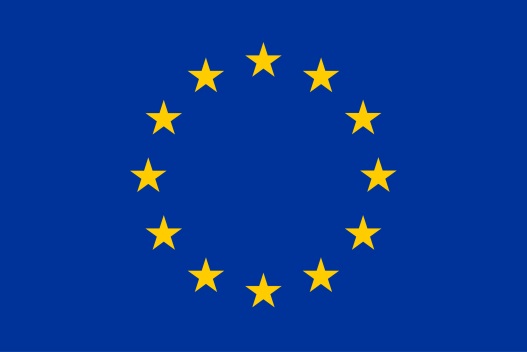 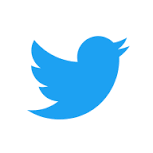 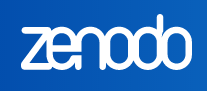 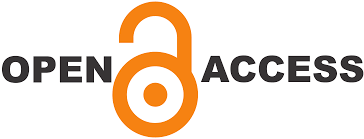